Biophilic City
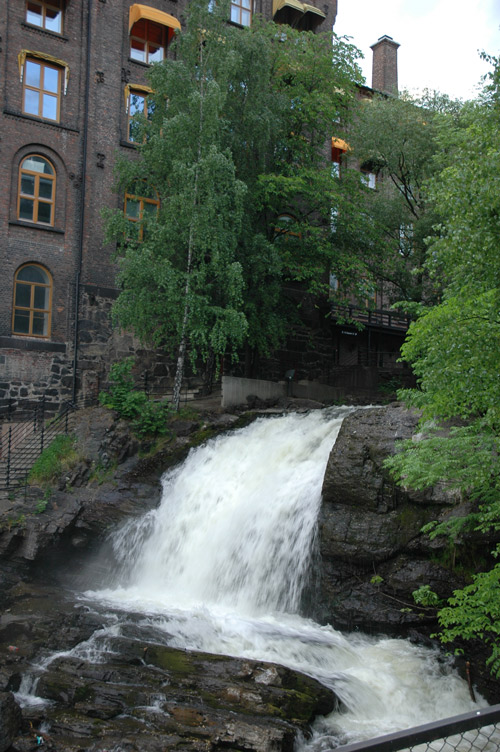 “…city abundant with nature …that looks for opportunities to repair and restore and creatively insert nature wherever it can. ….[A]n outdoor city, a physically active city, in which residents spend time enjoying the biological magic and wonder around them.”
Timothy Beatley “Biophilic Cities”
Biophilia
Connect w/nature
 
 
 
Nature Awareness
 
 
Support nonhuman species
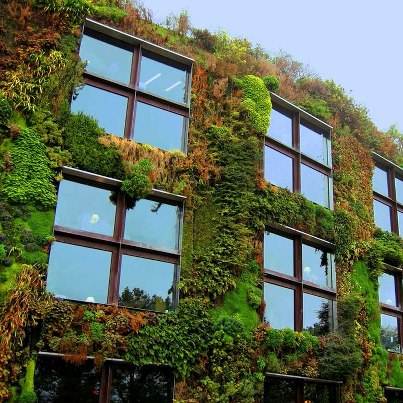 Farr 2008
sphotos-a.xx.fbcdn.net
Urban Population
World Urbanization Prospects, the 2011 Revision, UN Dept of Economic and Social Affairs
Wildness, not Wilderness
Urban Nature
Human impacted & influenced

Wind & weather
Plants in abandoned Lots
Lichen on buildings
Hawks riding thermals above skyscrapers
Pocket parks
Rooftop gardens
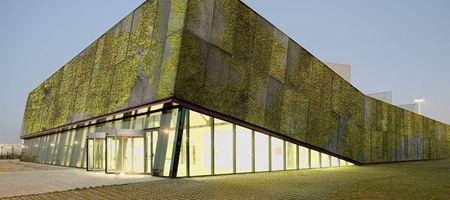 img2.tgdaily.com
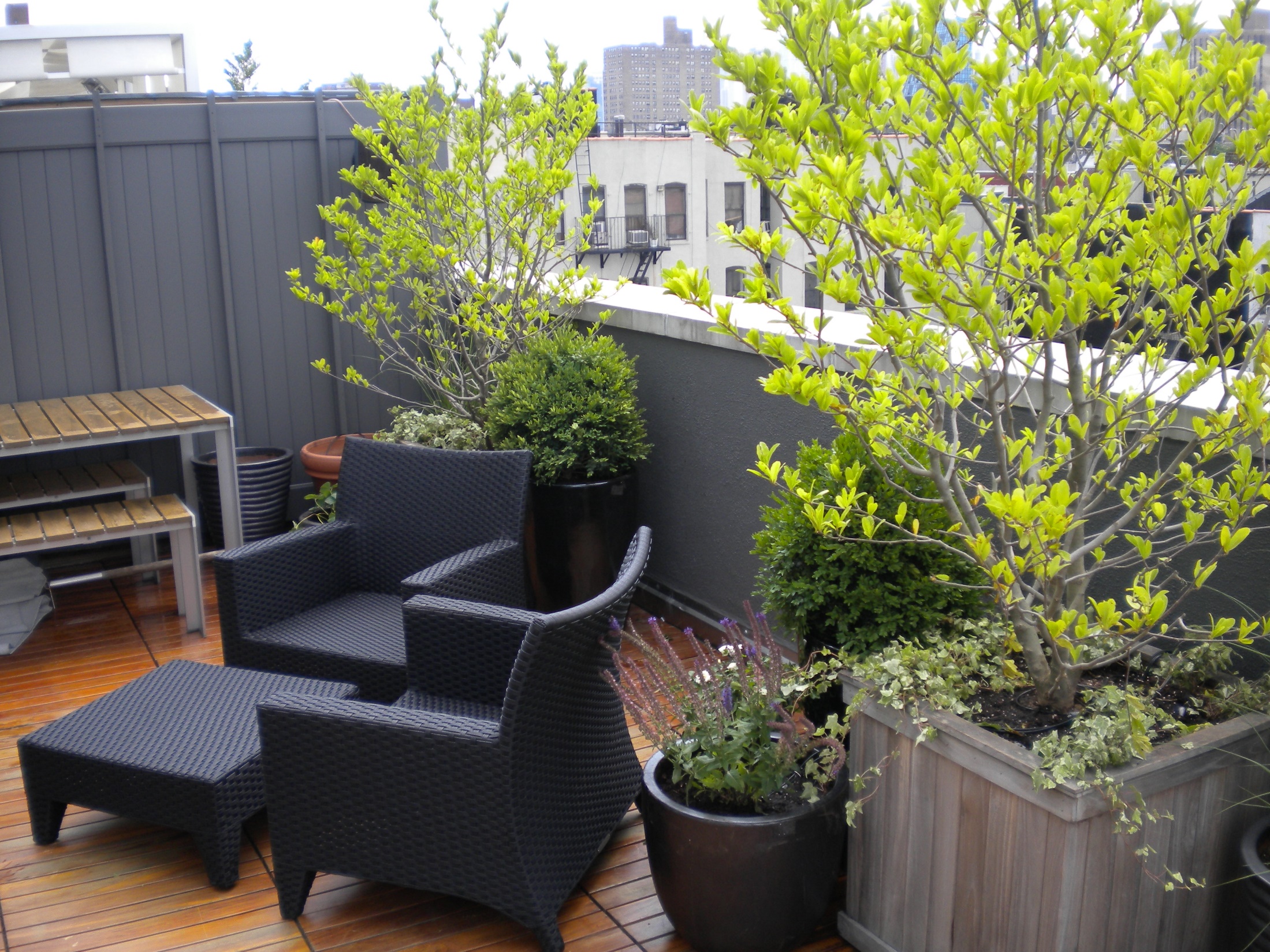 Roof Top Garden
www.koverkrete.com, Jeffrey Erb Landscape Design New York City
Backyard
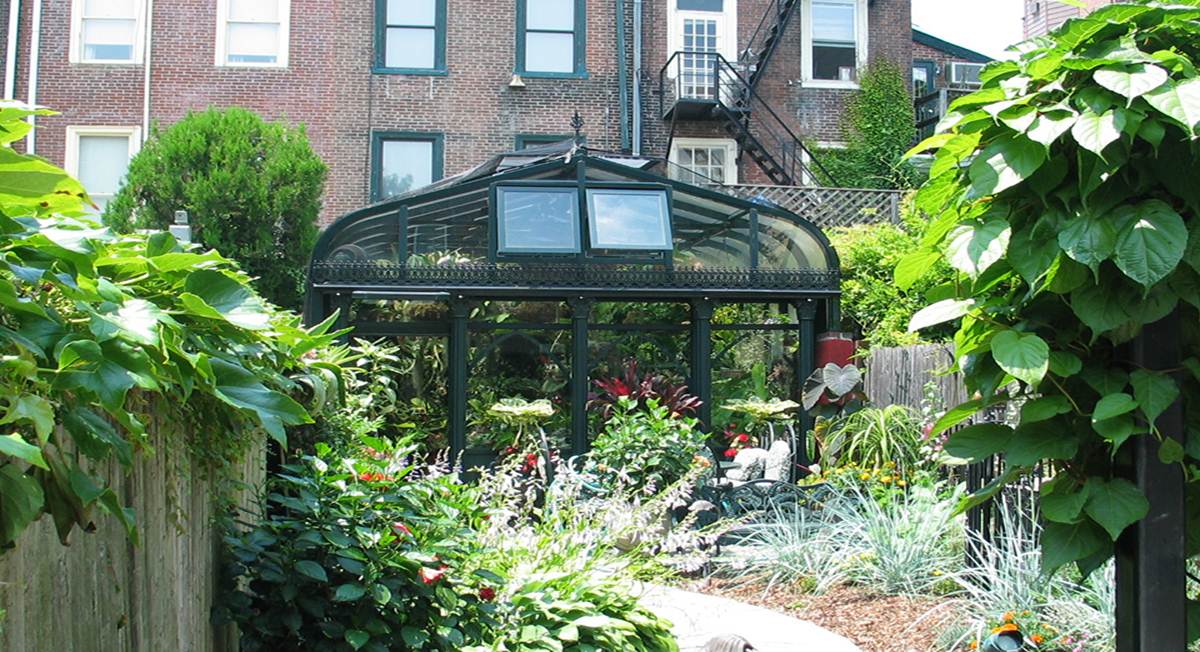 solarinnovations.com
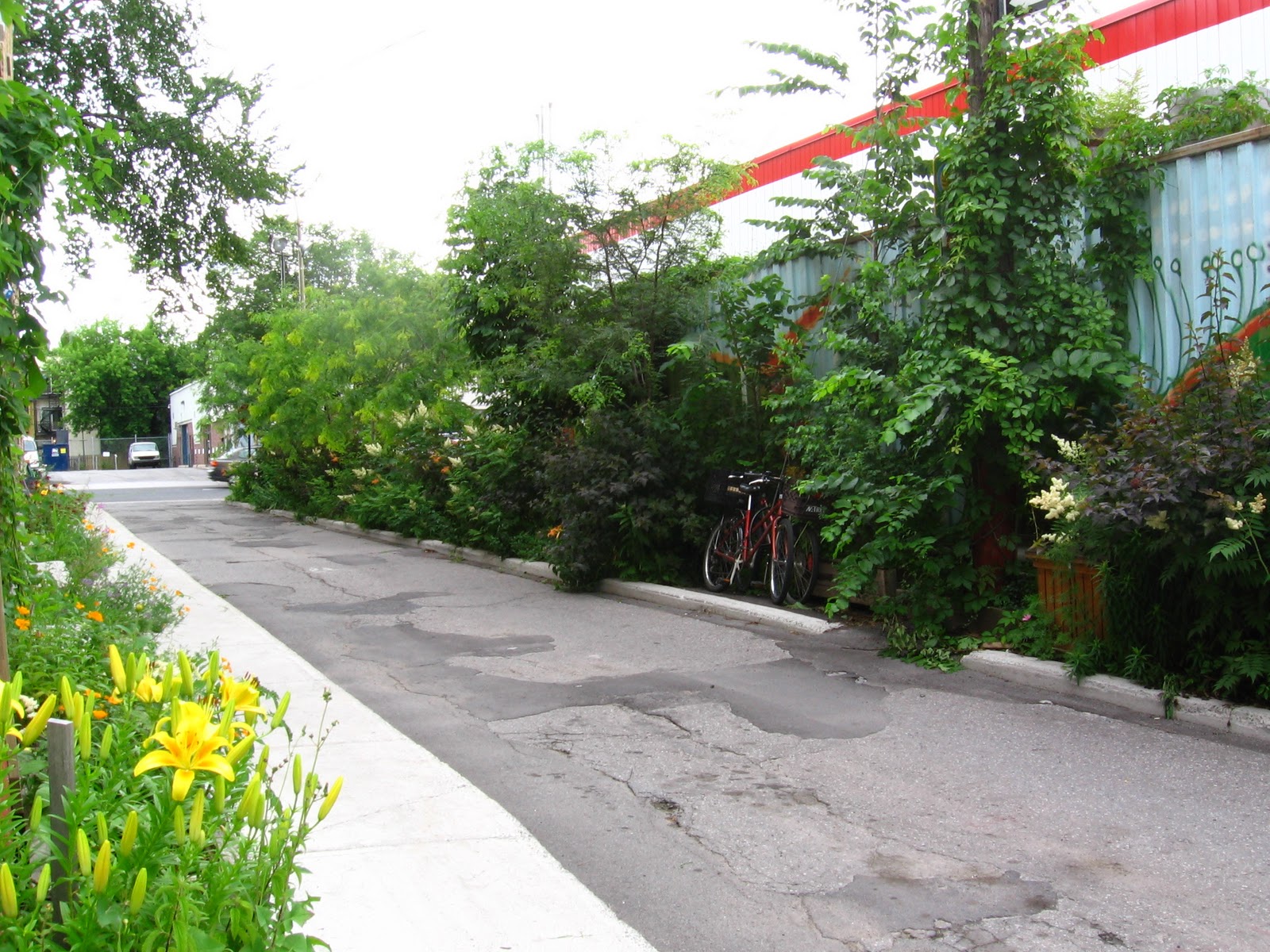 Green Alley, Montreal
osheamontreal.blogspot.com/2012
[Speaker Notes: Thanks to Fulbright Canada, I am very excited to announce an award of $4,000 that will help fund a green alley project in the Plateau-Mont Royal neighborhood of Montréal. Neighborhood environmental organization Éco-quartier is developing the green alley in conjunction with a committee of local residents. The project will convert an under-utilized asphalt alley into a public green space that will encourage exercise and socializing among neighborhood residents, while simultaneously improving air quality and reducing urban heat temperatures. I am proud to be part of the project and pleased that I can support the project financially through funding from Fulbright Canada and Royal Bank. The funds will offset the costs of asphalt excavation, purchases of materials, and publicity efforts. Stay tuned for project news as the green alley gets underway later this winter.]
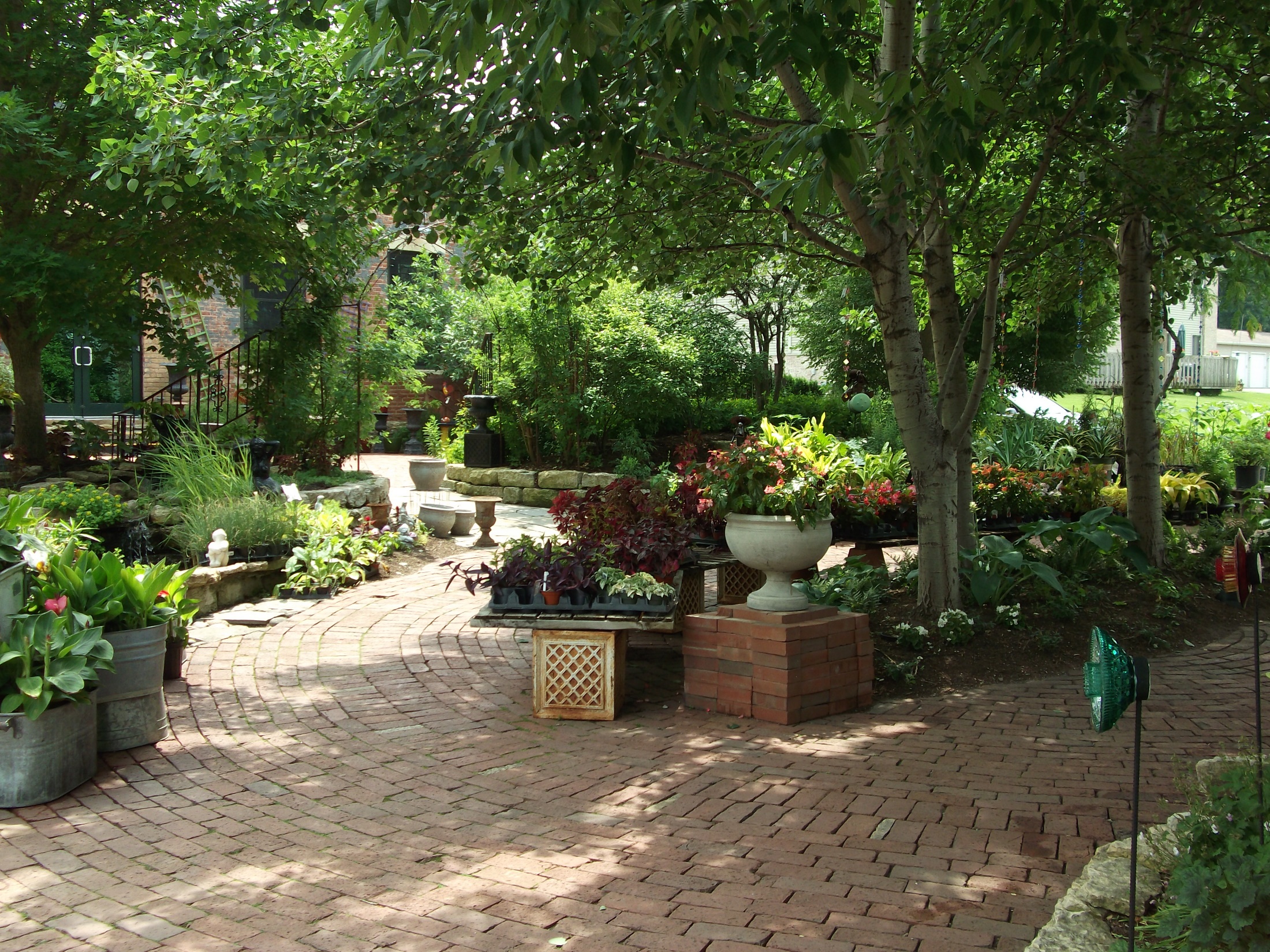 Blumen Gardens, Sycamore, Illinois
Former Abandoned Industrial Lot
fmanos.wordpress.com
[Speaker Notes: Blumen Gardens, in Sycamore, Illinois, is one of my all-time favorite nurseries, and my sister Kathy and I were there today. Nestled in the ruins of an abandoned industrial lot, it offers vivid lessons in garden design.]
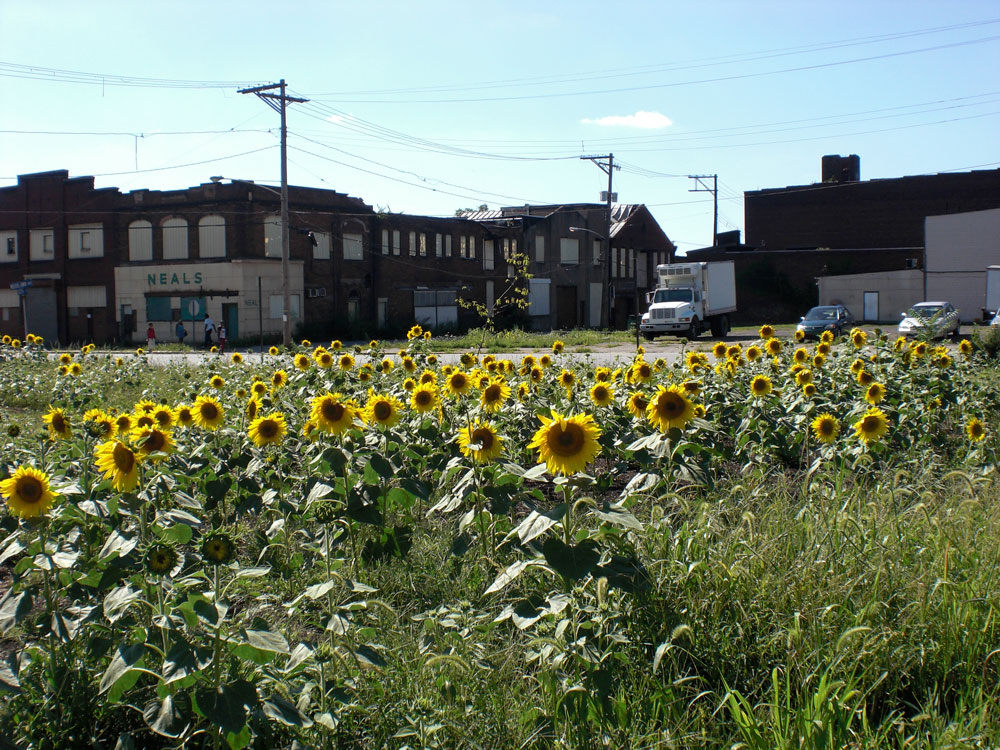 Pittsburg Abandoned Lot
journal.heinz.cmu.edu
Health Benefits
View of trees versus walls
Gall bladder patients recovered faster 
Walk in nature versus mall
Improved self esteem & mood, reduce tension
Greenery improves physical & mental health
10 % more green space led to decrease in symptoms comparable to being 5 years younger
Living near park associated with less stress & obesity
Walking/biking daily associated with better health
References cited in Timothy Beatley “Biophilic Cities”
Health Benefits
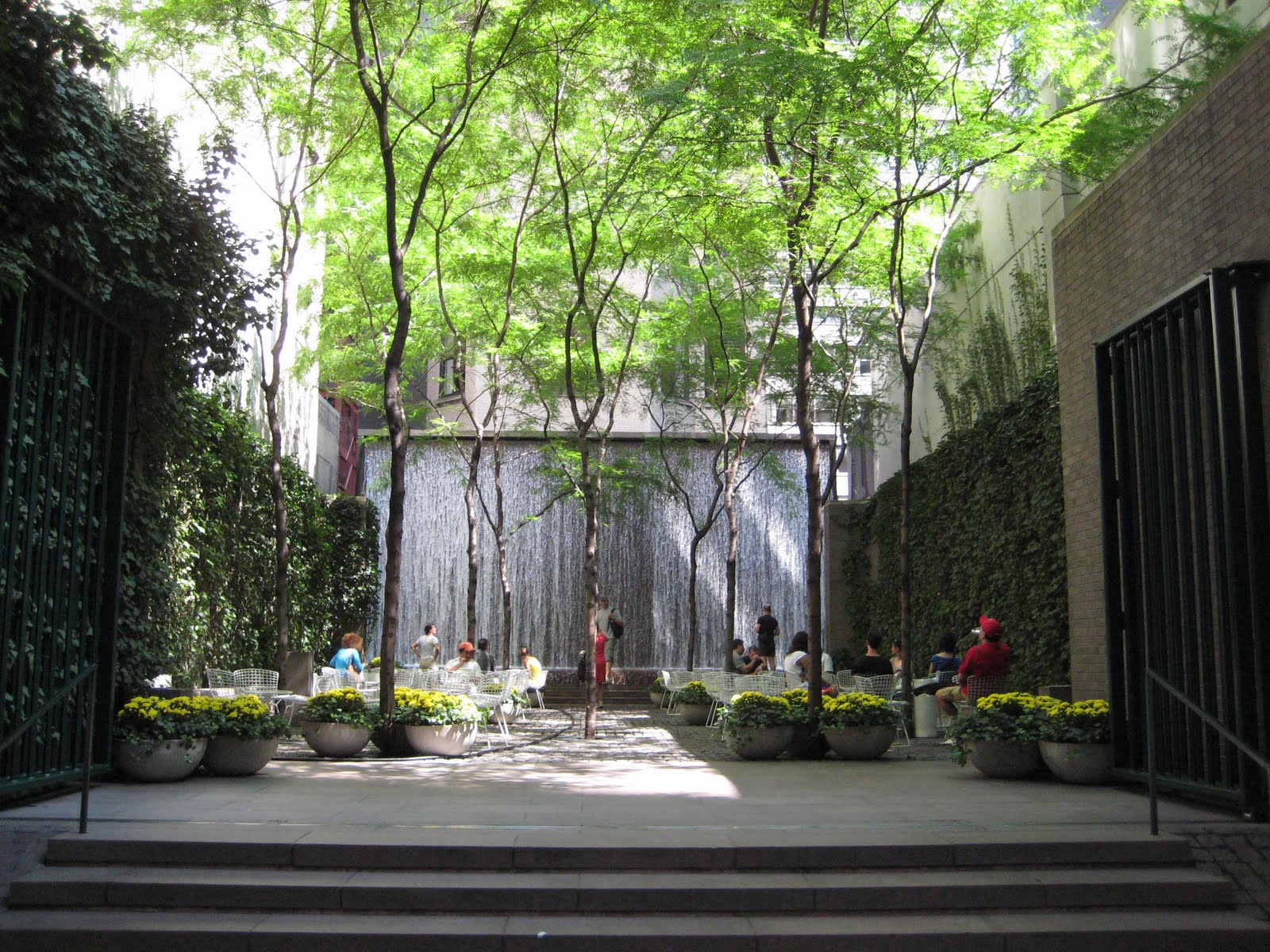 Cumulative benefits even from brief exposure
Paley Park, NYC, keepsouthbendbeautiful.files.wordpress.com
Parks
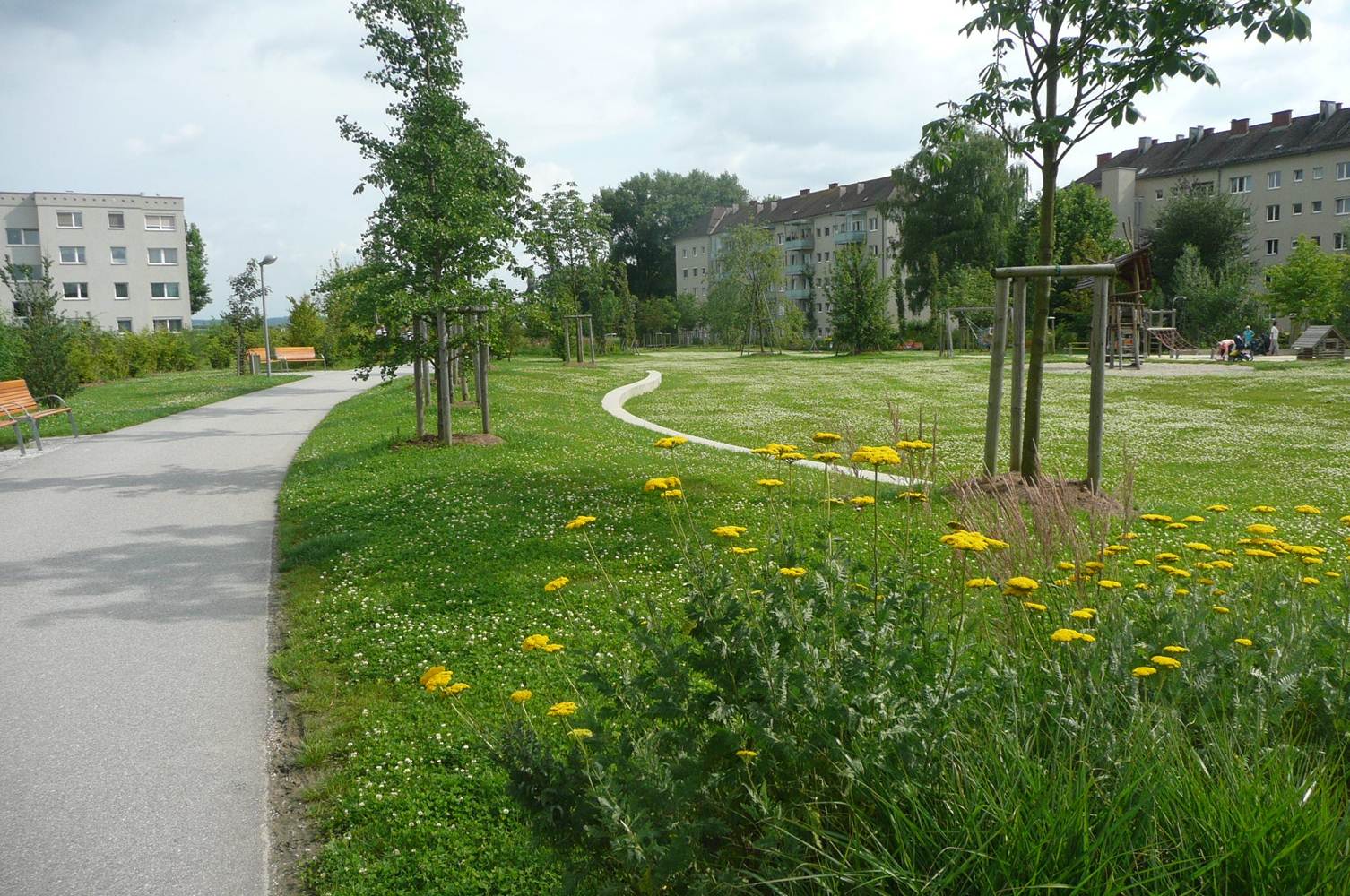 water.epa.gov
Rittenhouse Square, Philly
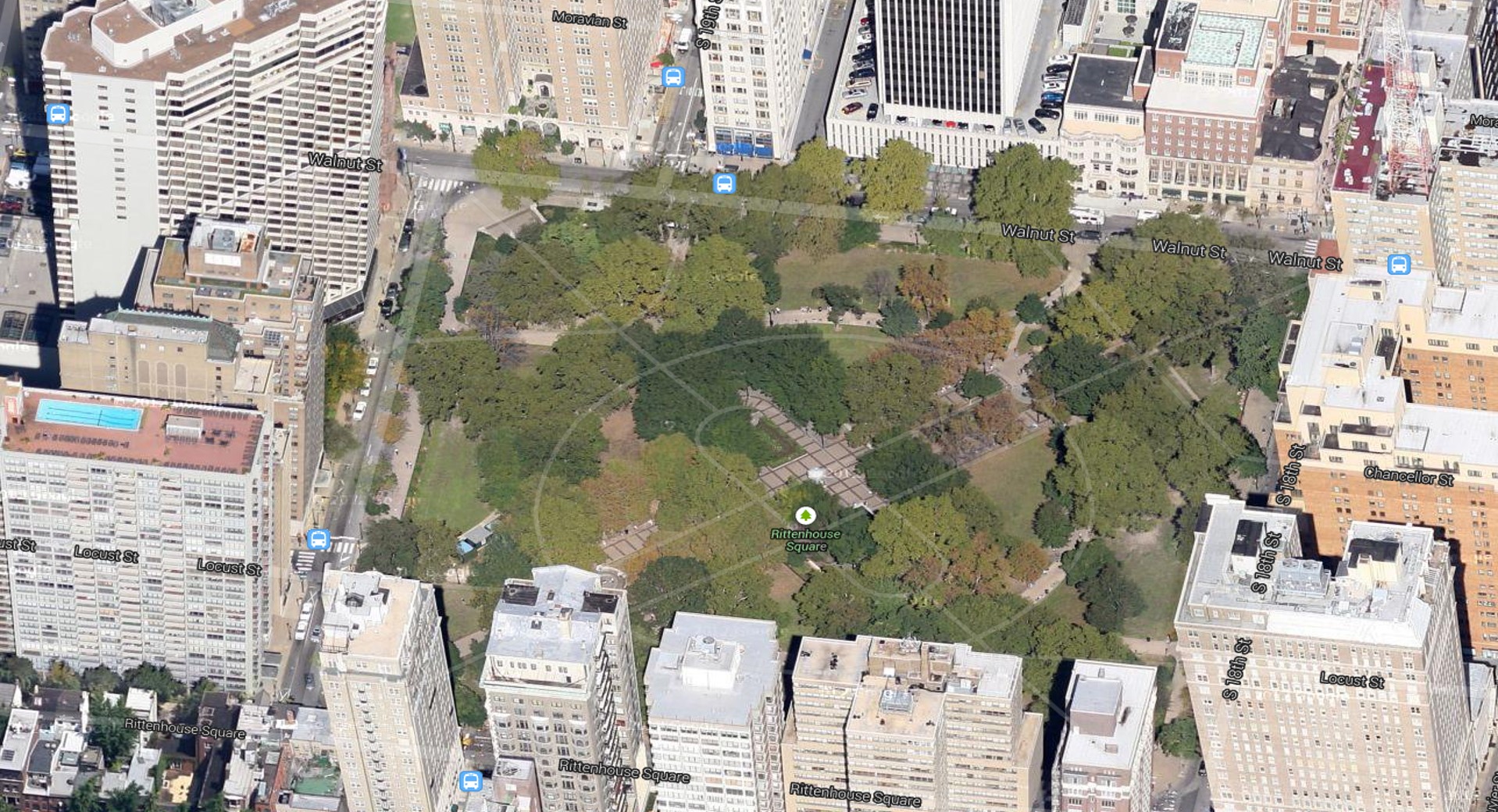 Google maps
Plaza
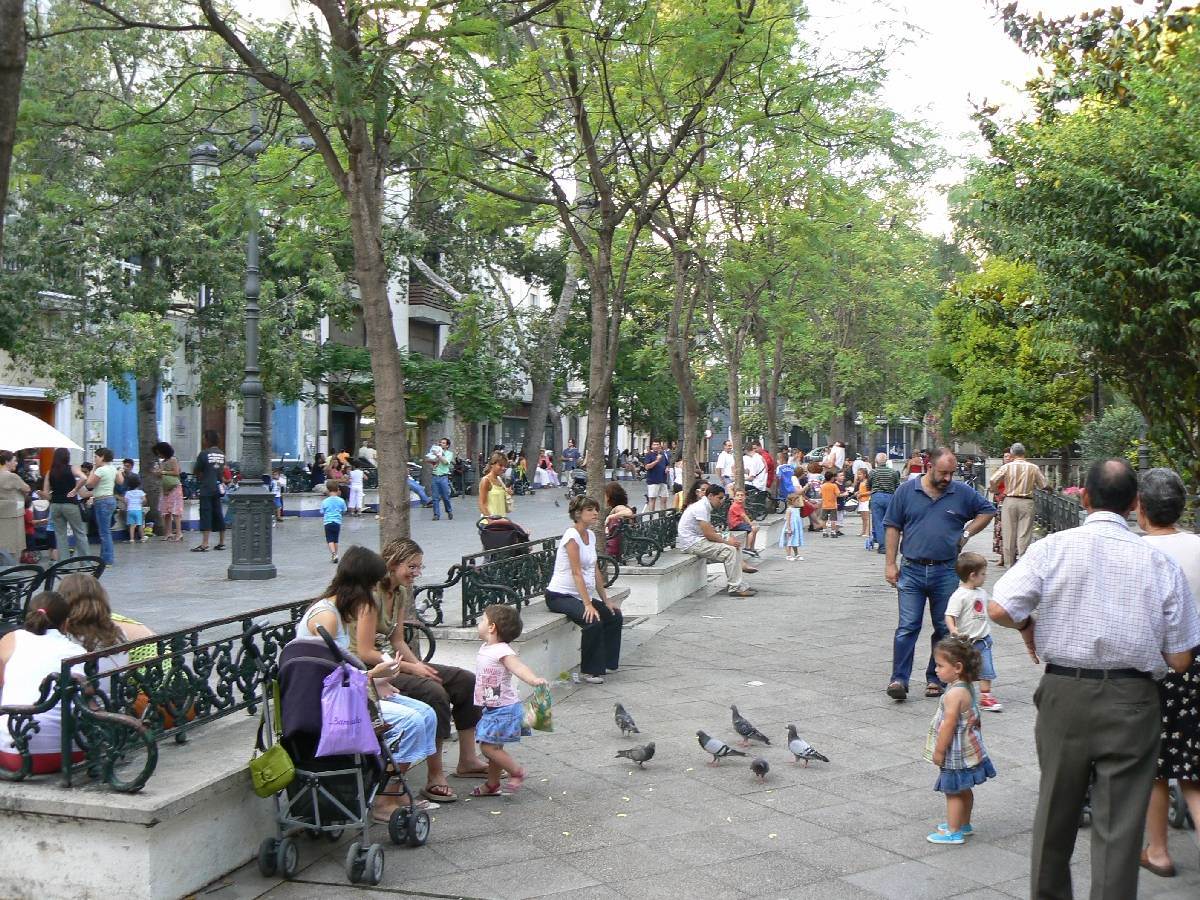 Cadiz / gospain.about.com
Environmental Benefits
Heat Island effect reduced
Reduced air pollutants
Sulfur dioxide & particulates
Stormwater Management
Insect Control
References cited in Timothy Beatley “Biophilic Cities”, etc.
Green Roof
www.bceq.org
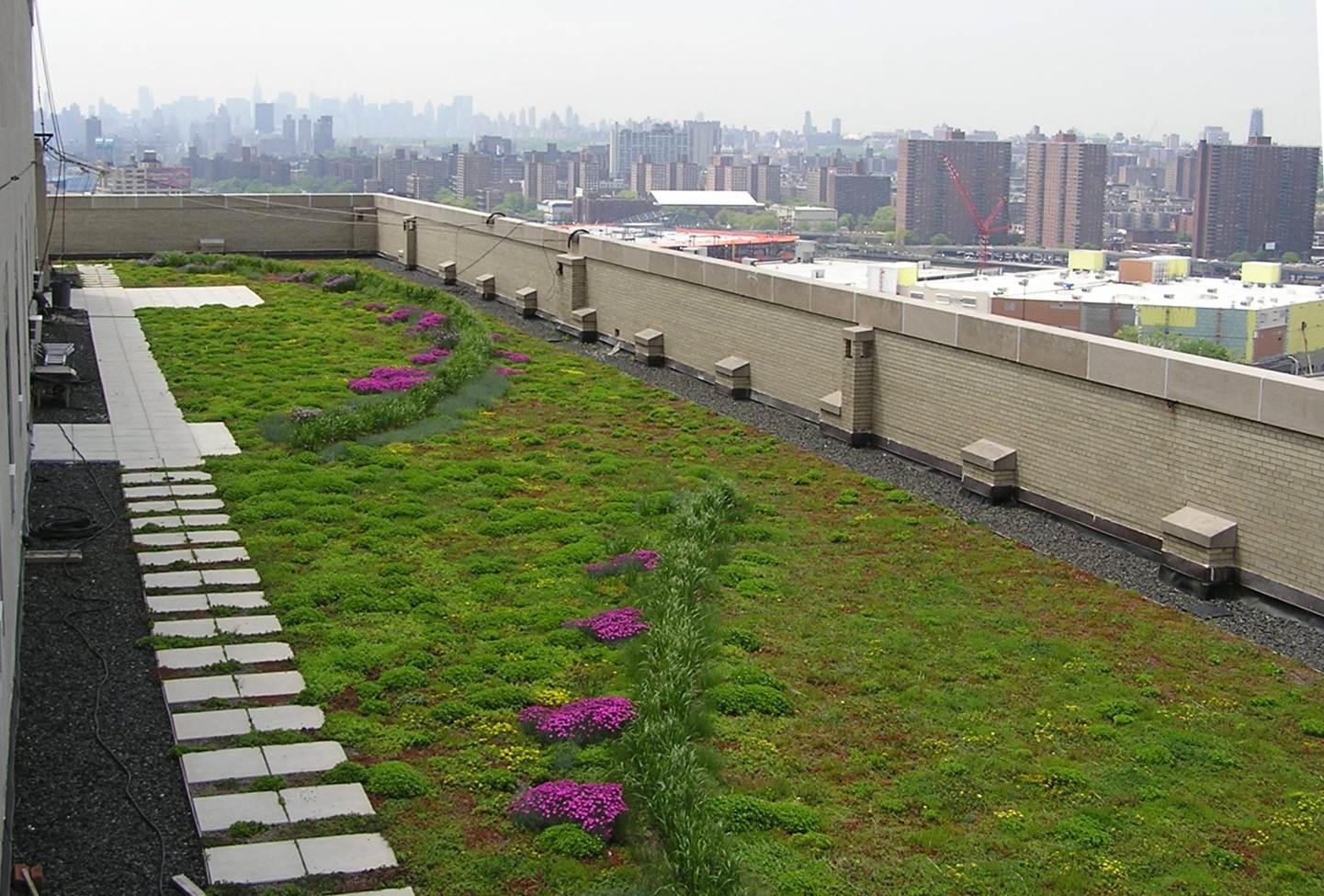 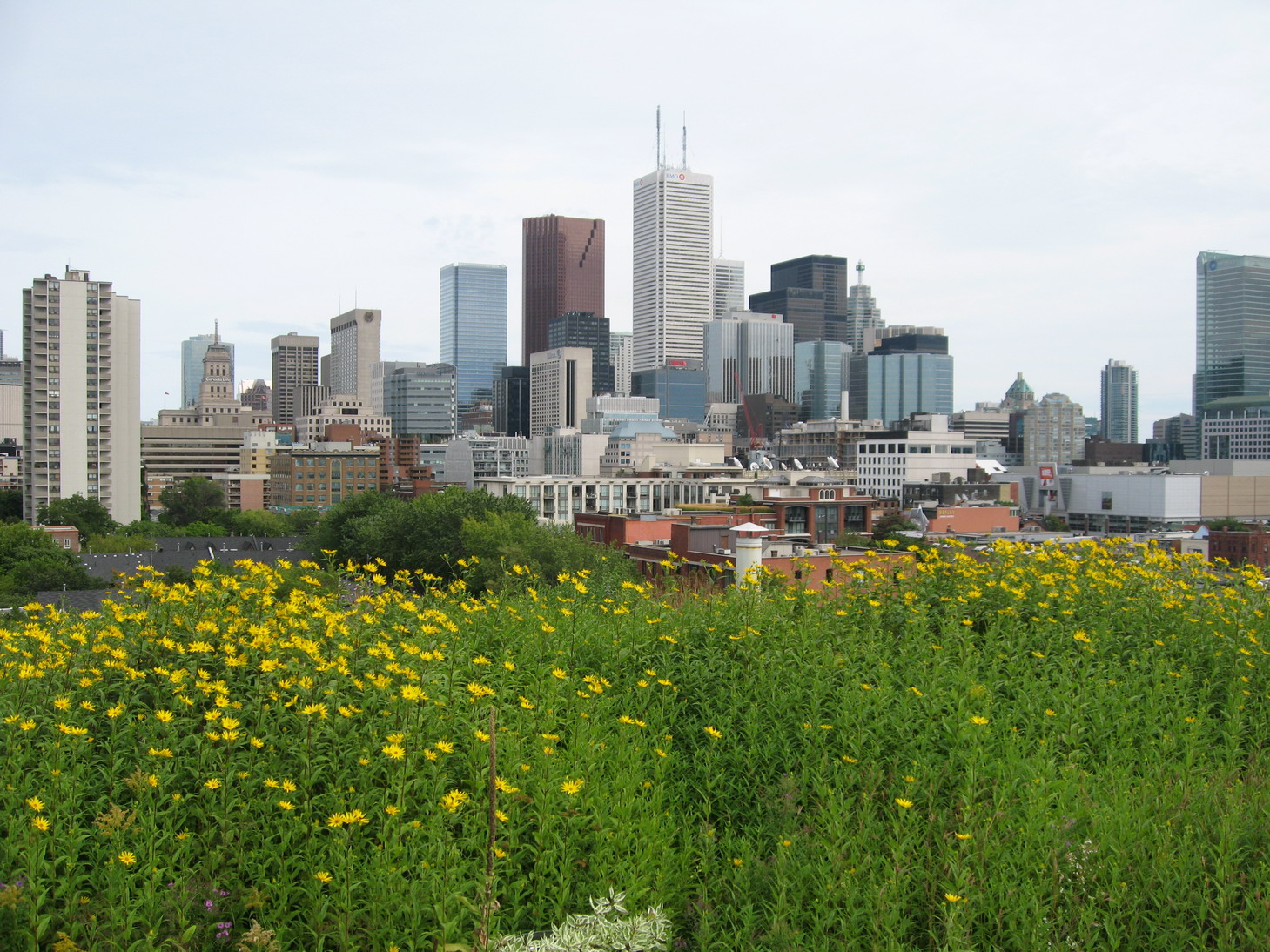 Green Roof, Toronto
www.koverkrete.com
Trees
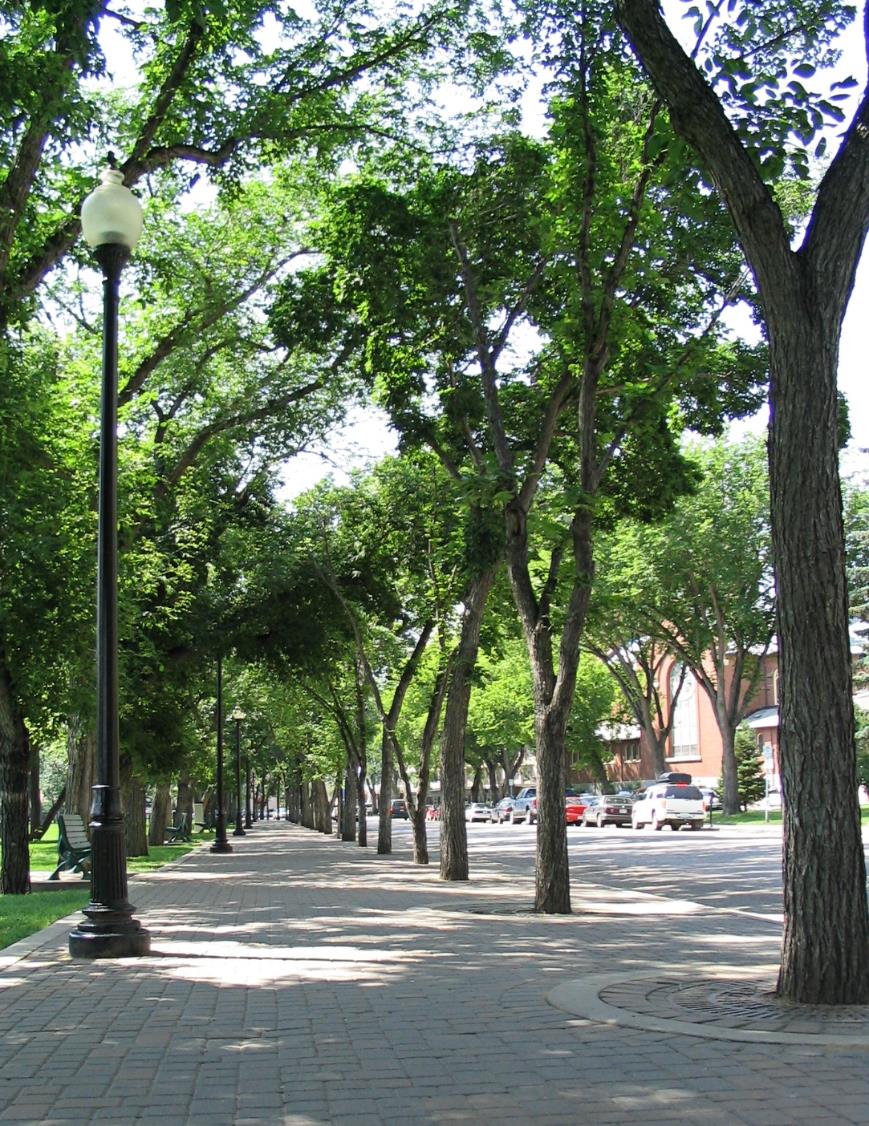 my.opera.com
Bryant Park, NYC
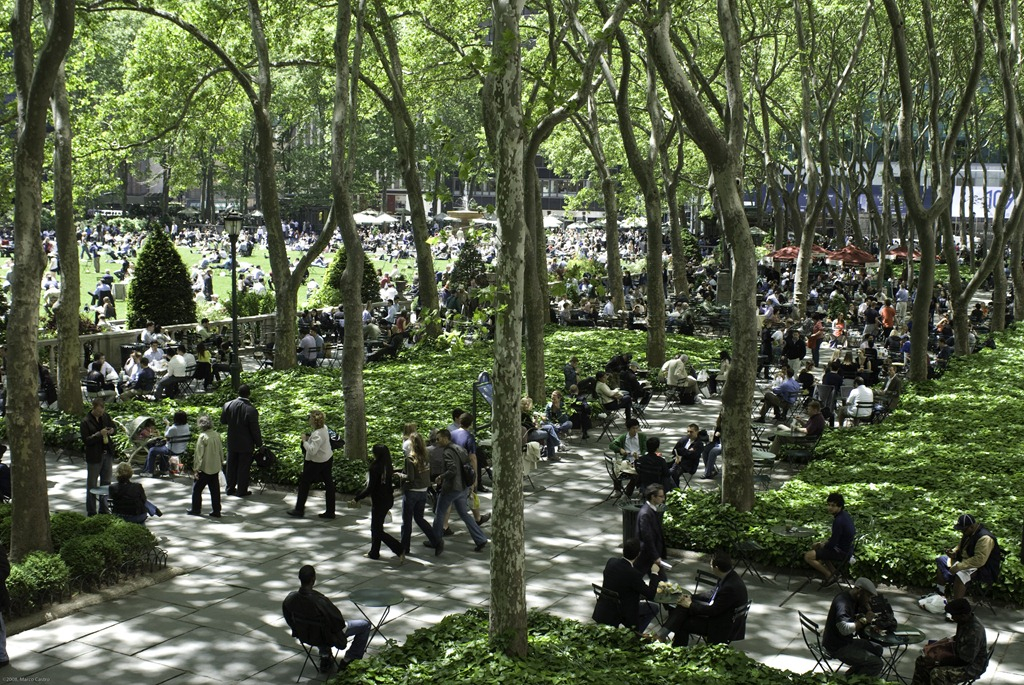 www.montanaroue.com
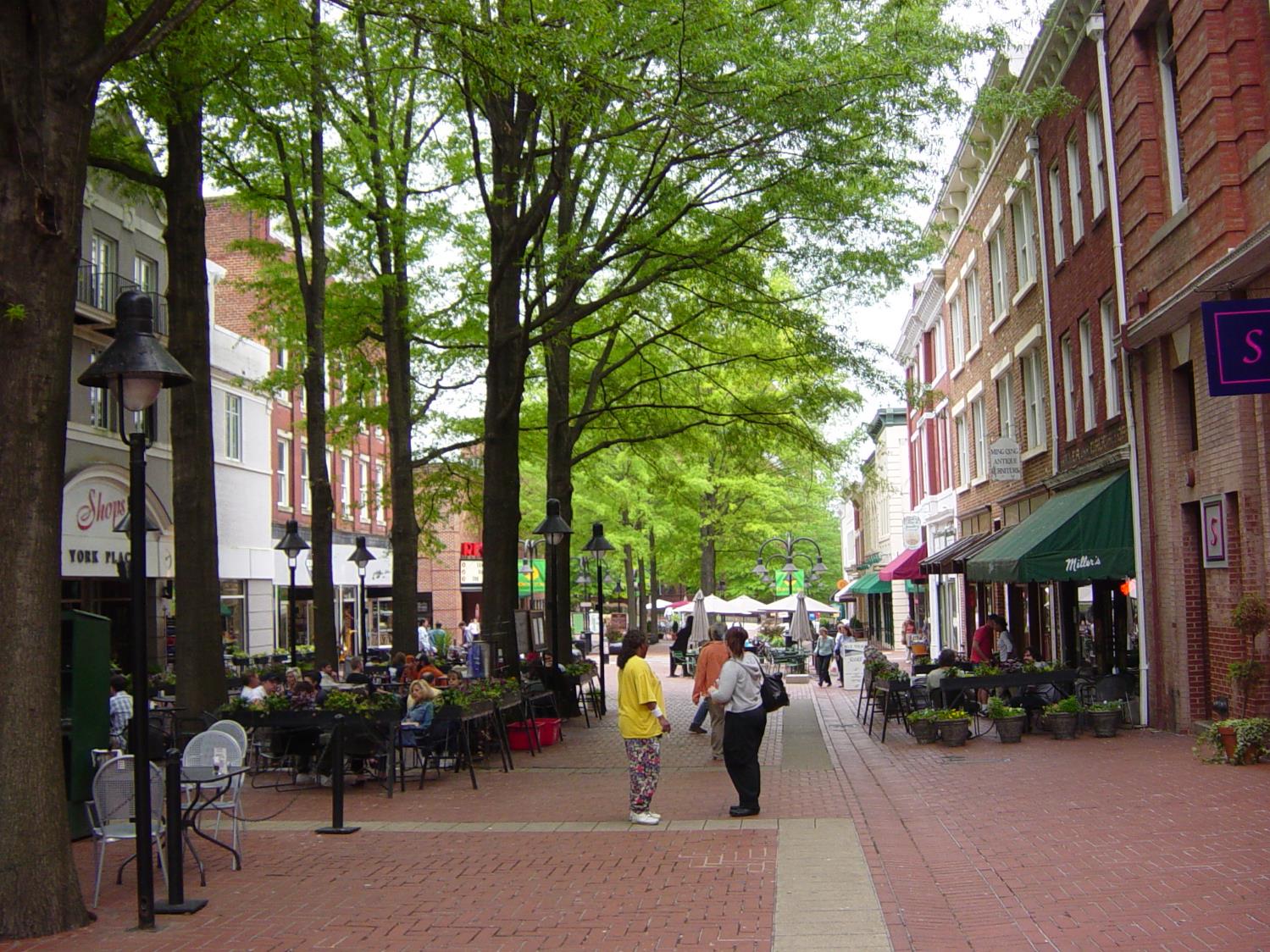 Charlottesville Downtown Mall
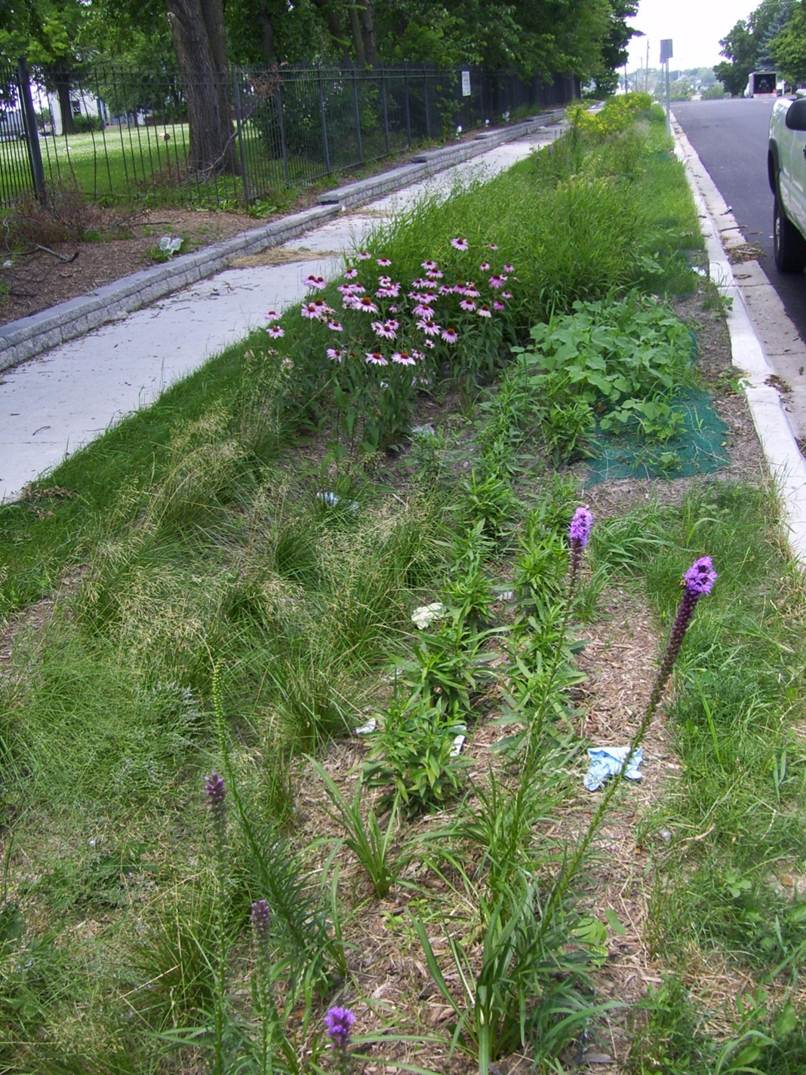 Bioinfiltration BasinStreet-Side
encapinc.net
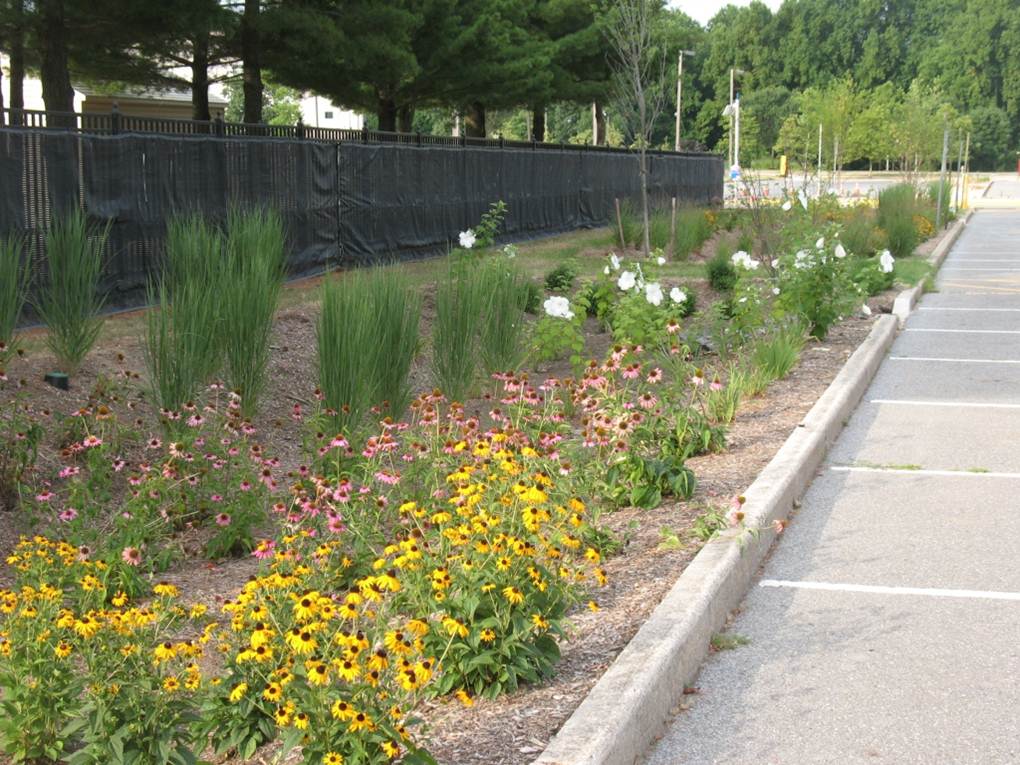 Rowan University - Parking Lot
Congress Ave Bridge, Austin TX
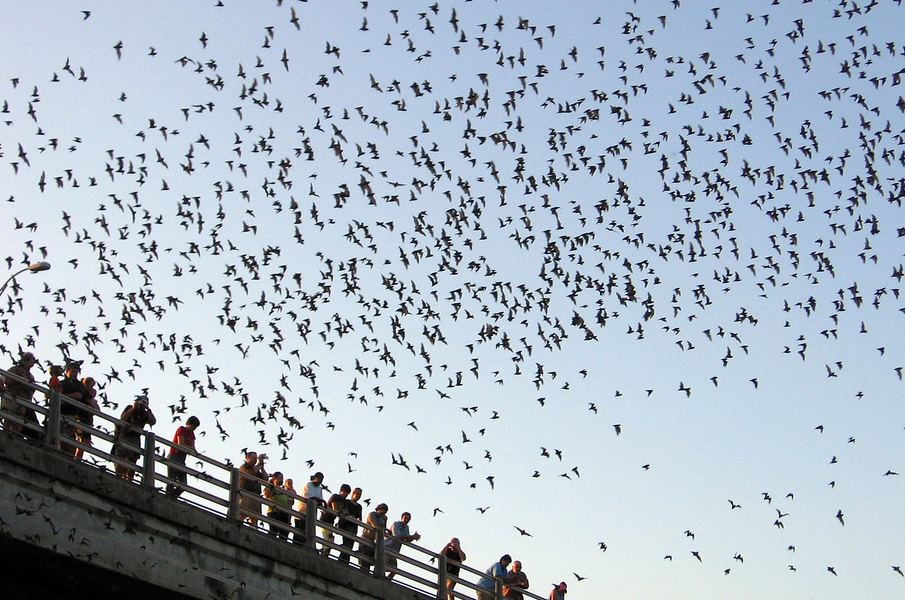 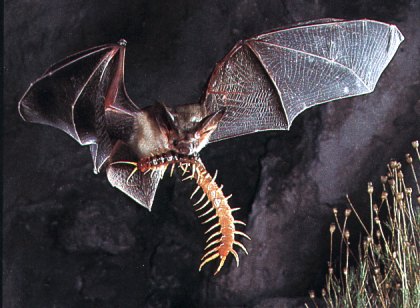 1.5 M bats
$10 M tourism
~15,000 lb insects /night
armygalpalhood.files.wordpress.com
www.bird-x.com
Economic Benefits
Daylighting of rivers improves salability
Proximity to green space increases rents
Less costly stormwater management
Tourism
Recreation
Increased use of parks in economic downturns
References cited in Timothy Beatley “Biophilic Cities”
Cheonggycheon River, Seoul, South Korea
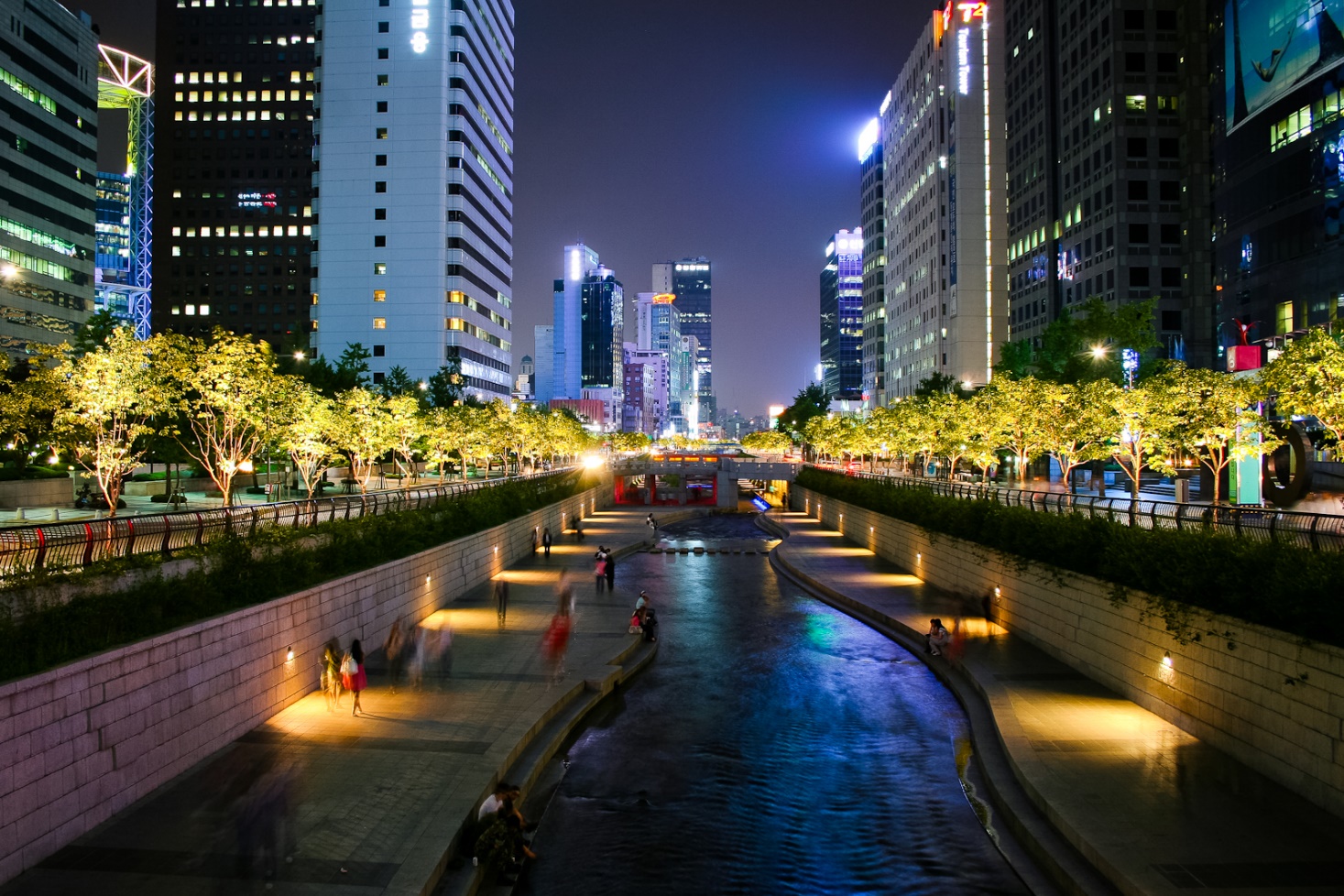 In a culvert under a highway until 2005
www.flickr.com
Central Park, NYC
Economic value estimated at $1 B / year
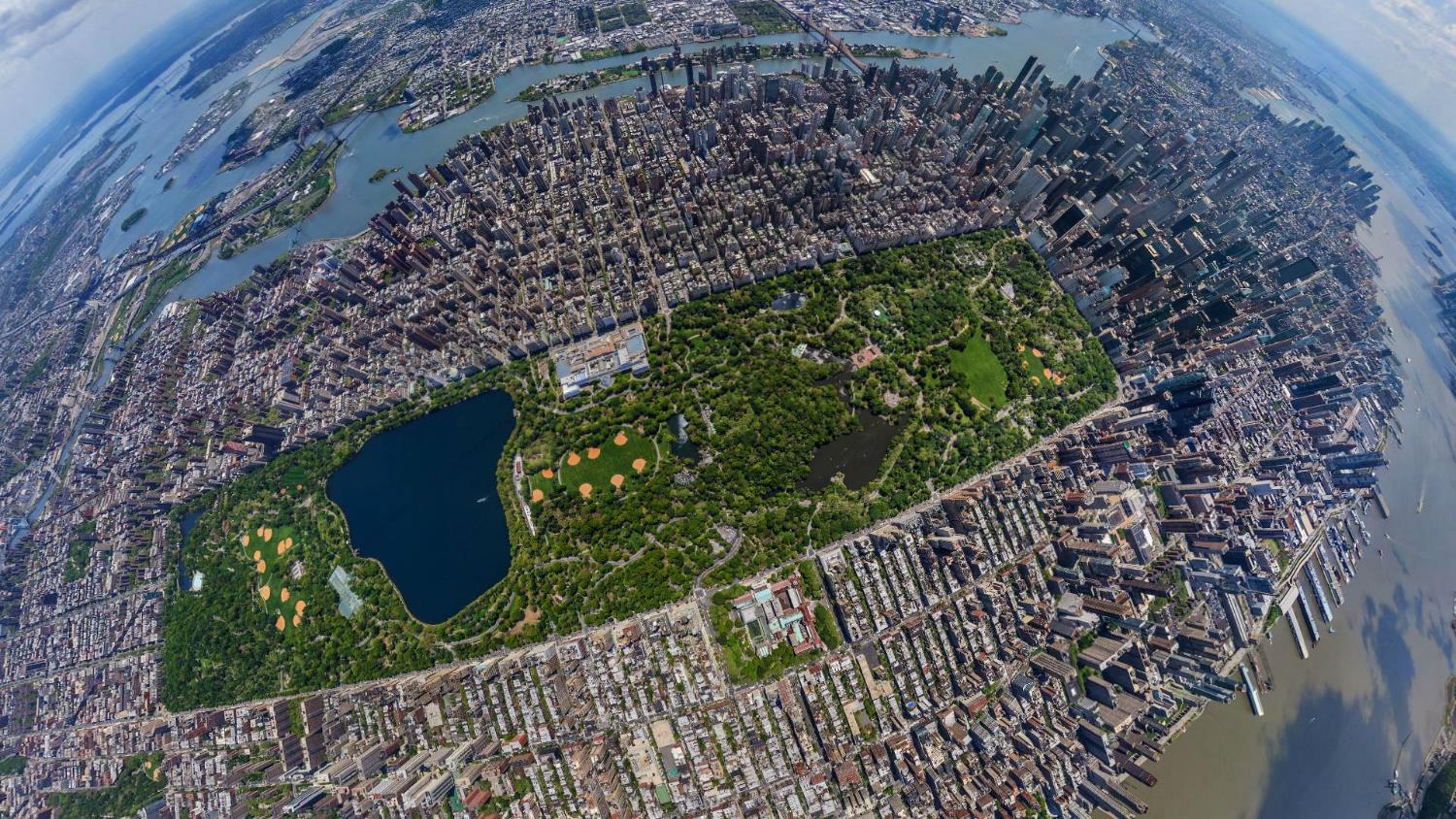 i.imgur.com
High Line, NYC
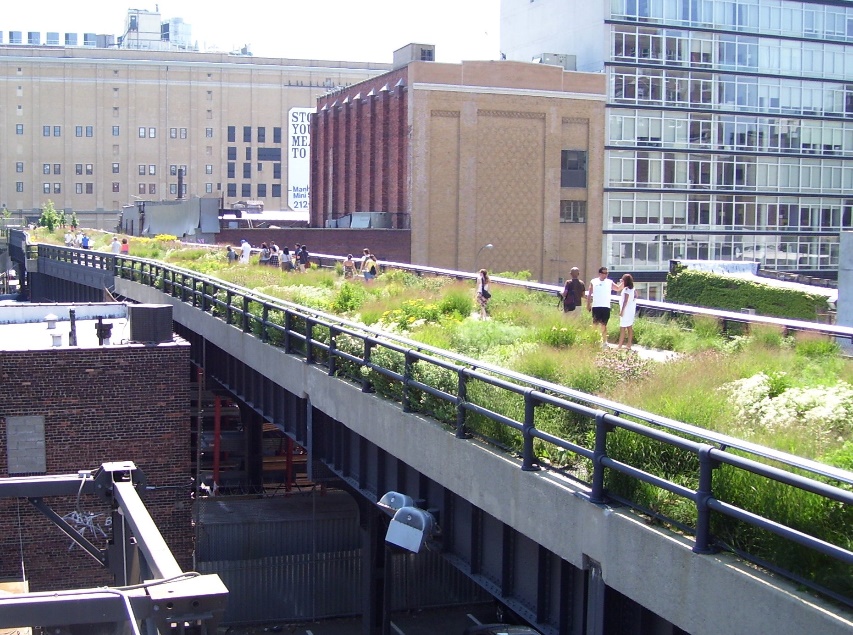 1.45 m park on former elevated rail line
upload.wikimedia.org
Stimulated $4 B in private investment
[Speaker Notes: Wikipedia
The High Line is a 1-mile (1.6 km)[1] New York City linear park built on a 1.45-mile (2.33 km)[2] section of the elevated former New York Central Railroad spur called the West Side Line, which runs along the lower west side of Manhattan; it has been redesigned and planted as an aerial greenway. A similar project in Paris, the 3-mile (4.8-kilometre) Promenade plantée, completed in 1993, was the inspiration for this project. The High Line currently runs from Gansevoort Street, three blocks below West 14th Street, in the Meatpacking District, to 30th Street, through the neighborhood of Chelsea to the West Side Yard, near the Javits Convention Center. Formerly, the viaduct of the High Line went as far south asCanal Street (where the entrance to the Holland Tunnel is now), but the lower section was demolished in 1960.[3]]
Millenium Park, Chicago
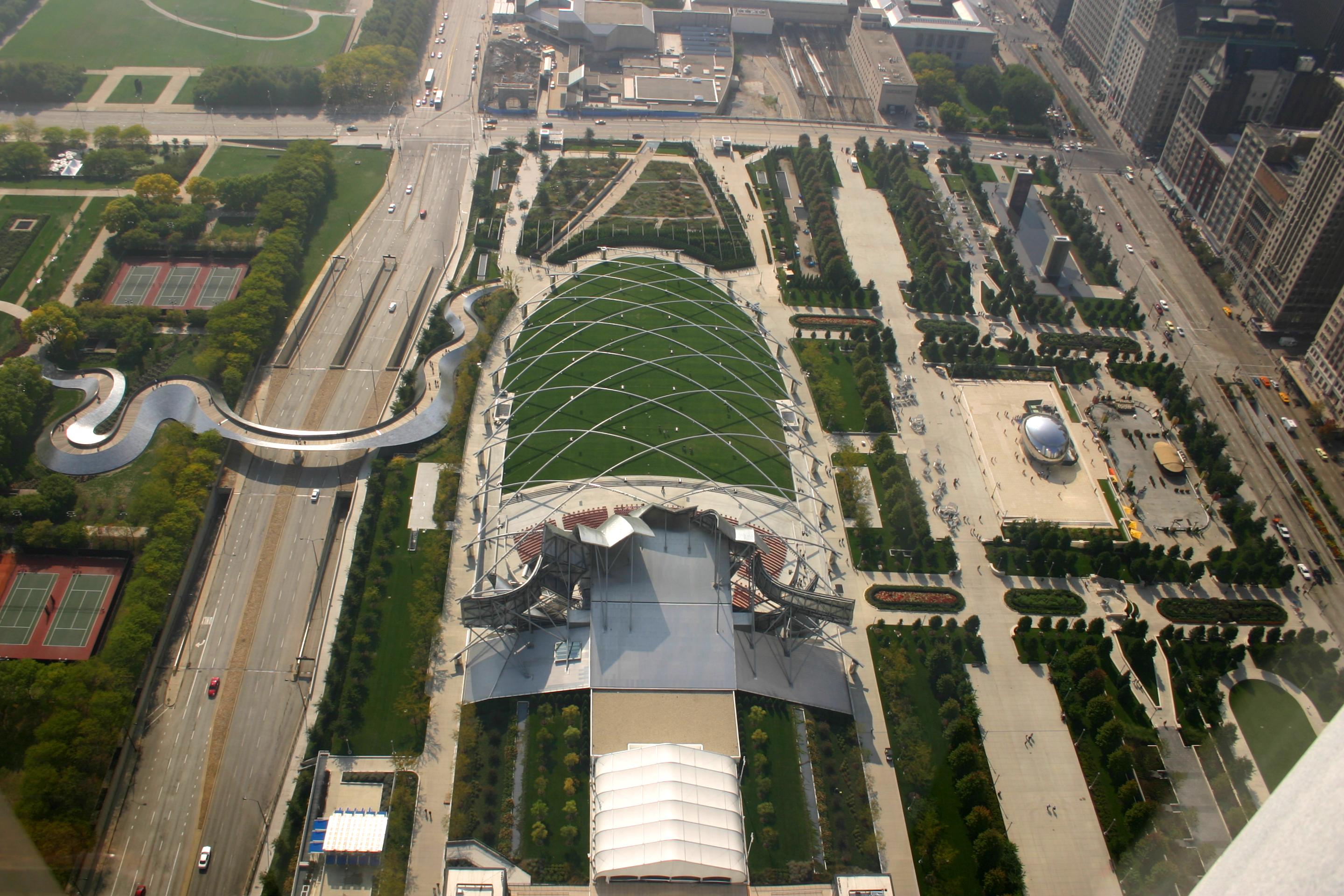 24.5 acres, previousl parkland, Illinois Central rail yards, & parking lots
upload.wikimedia.org
[Speaker Notes: Wikipedia
Millennium Park is a public park located in the Loop community area of Chicago in Illinois, USA and originally intended to celebrate the millennium. It is a prominent civic center near the city's Lake Michigan shoreline that covers a 24.5-acre (99,000 m2) section of northwestern Grant Park. The area was previously occupied by parkland, Illinois Central rail yards, and parking lots.[1] The park, which is bounded by Michigan Avenue, Randolph Street, Columbus Drive and East Monroe Drive, features a variety of public art. As of 2009, Millennium Park trailed only Navy Pier as a Chicago tourist attraction.[2]]
Roof Top “Farm”
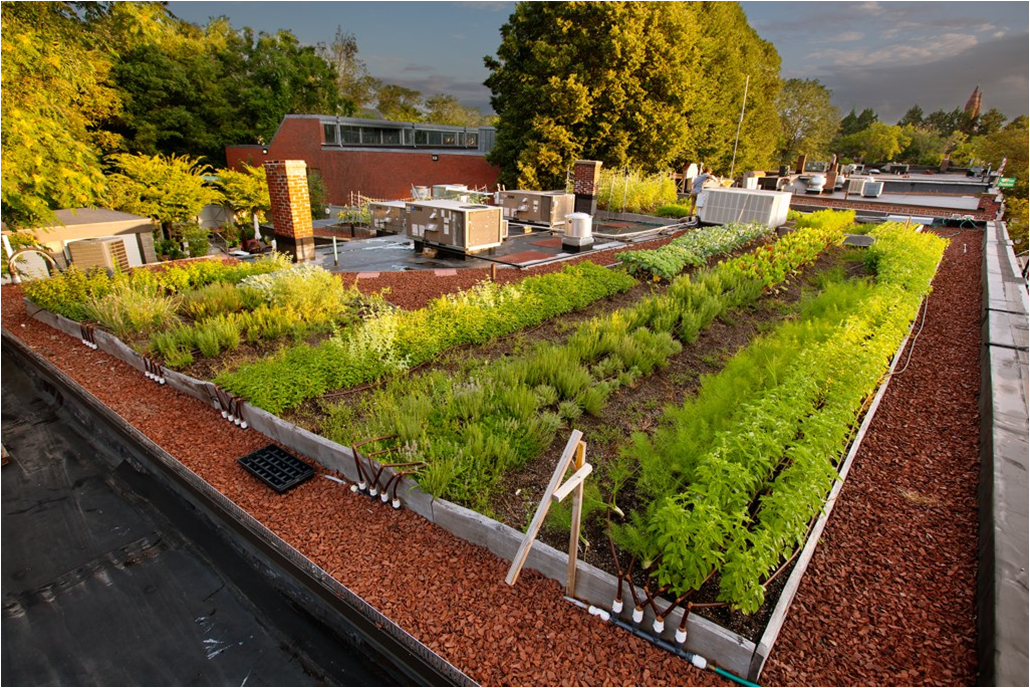 growmycitygreen.com
Patrick Rogers Photography
[Speaker Notes: Fresh Vegetables Grown Right on Your Roof
Green City Growers installs urban farms high and low, including on rooftops! Rooftops have great potential to grow food for the bustling communities below, and in an ever-crowded world, why not utilize the abundant horizontal space right above our heads?
Green roofs have benefits beyond the potential to grow fresh vegetables: they retain stormwater runoff, create cooler microclimates, reduce buildings’ heating and cooling costs, filter pollutants, and extend the life of a roof.
Green City Growers installs and maintains many rooftop farms throughout the Greater Boston Area. These include Ledge Kitchen and Drink (which just won an award for their rooftop farm) in Dorchester, B.good’s Washington Street location in Downtown Boston, and Flatbread in Somerville, and more recently, Whole Foods in Lynnfield, MA.
With gardens in such close vicinity, chefs are inspired to make seasonal dishes seasonal dishes with their homegrown ingredients. Check out this video on how B.Good’s uses their garden.]
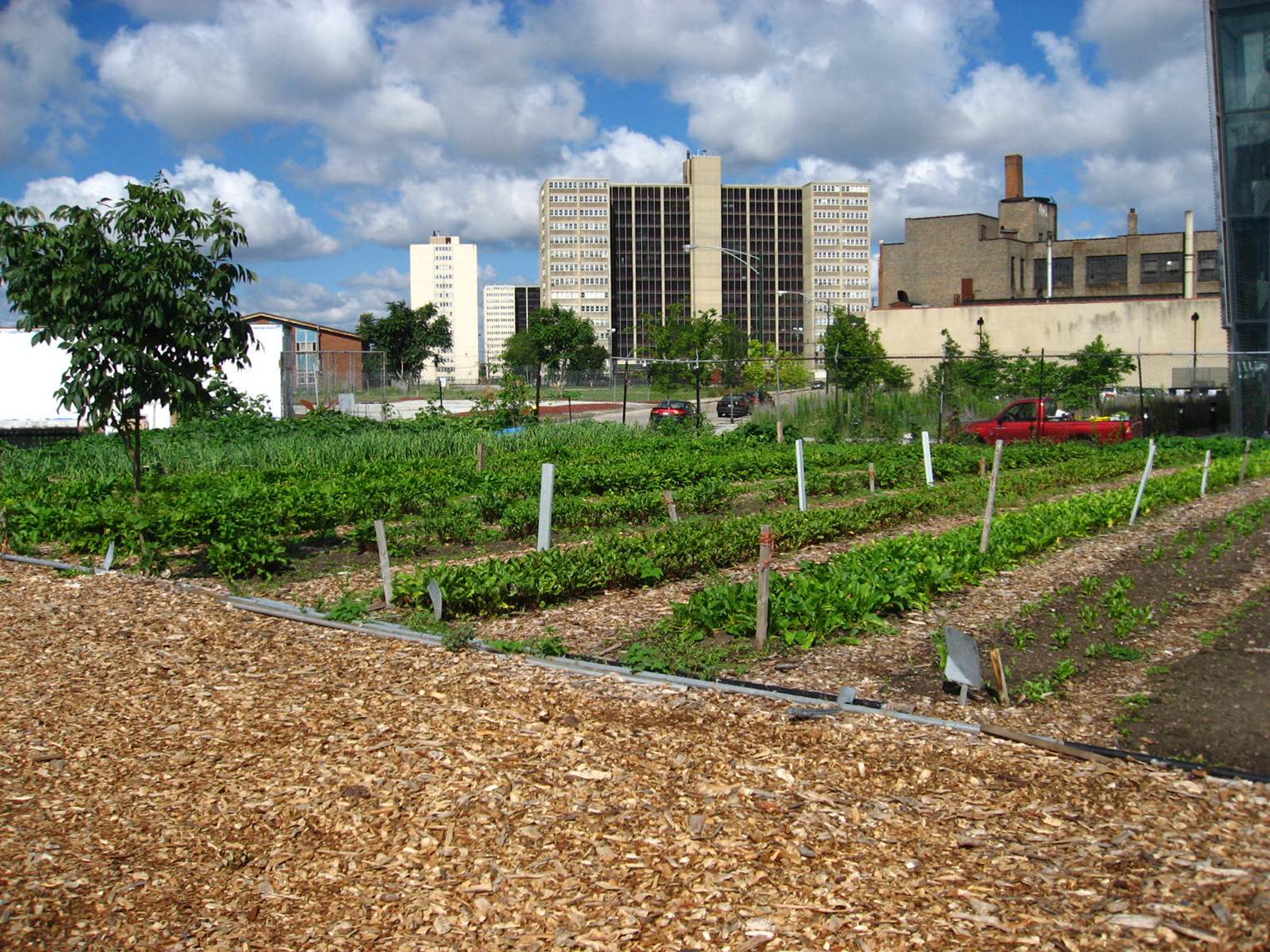 Chicago Urban Garden
upload.wikimedia.org
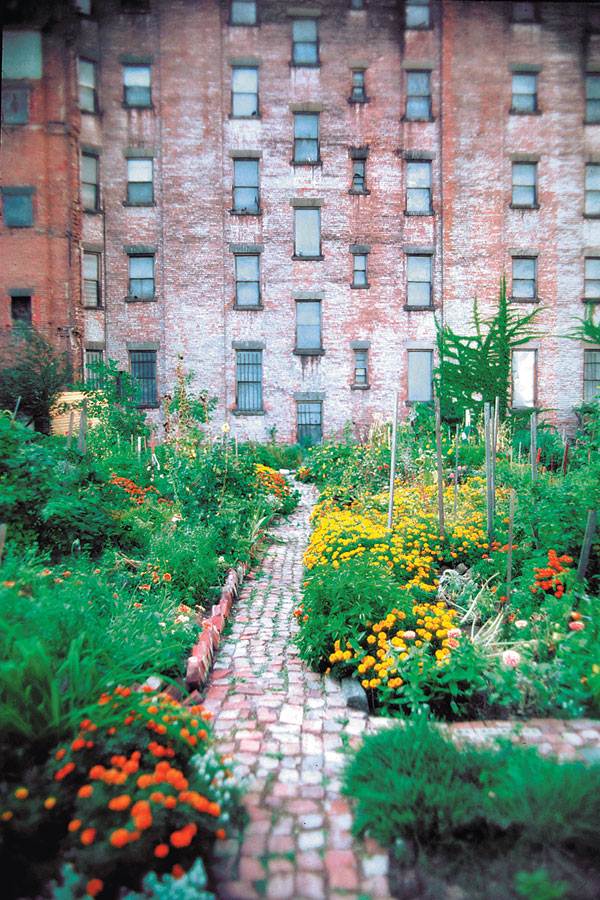 NYCCommunity Garden
www.morusnyc.org
Raising Children
Heavy media use  
Poor grades, low contentment
Lack of experience with nature  
Alienation, apathy towards nature
Vitamin D deficiency
70 % children / young adults

Need Green space
Free Range or “Feral” Kids
Family time
Ravine City Concept – Across Time
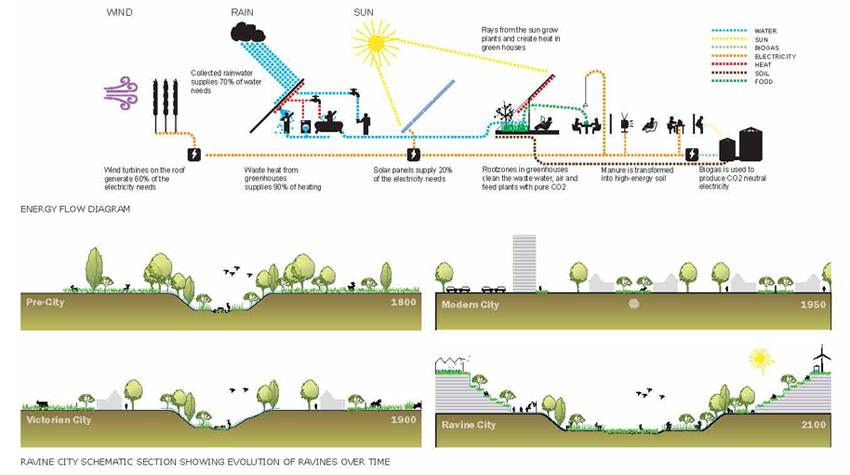 Ravine City Concept - Toronto
www.foodurbanism.org
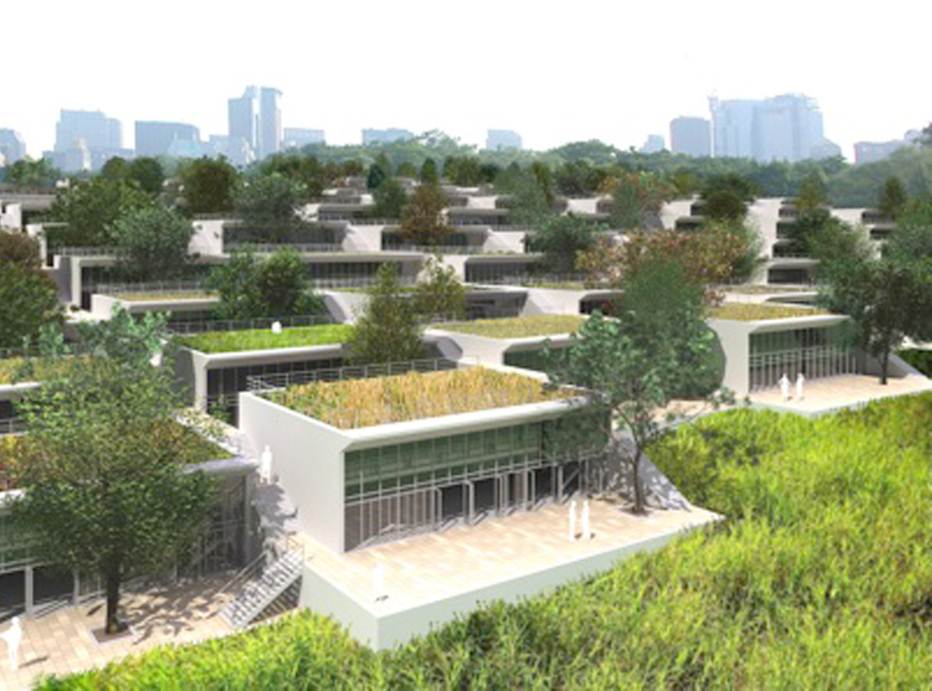 Ravine City Concept – Crops on Roofs
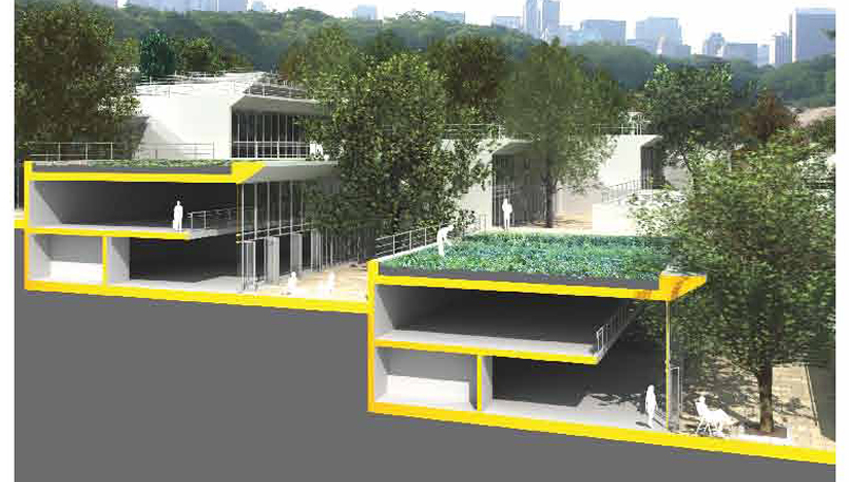 Indicators - Infrastructure
Timothy Beatley “Biophilic Cities” (Suggested values)
Indicators - Activity
Timothy Beatley “Biophilic Cities” (Suggested values)
Indicators – Attitudes & Knowledge
Timothy Beatley “Biophilic Cities” (Suggested values)
Indicators – Institutions
Timothy Beatley “Biophilic Cities” (Suggested values)
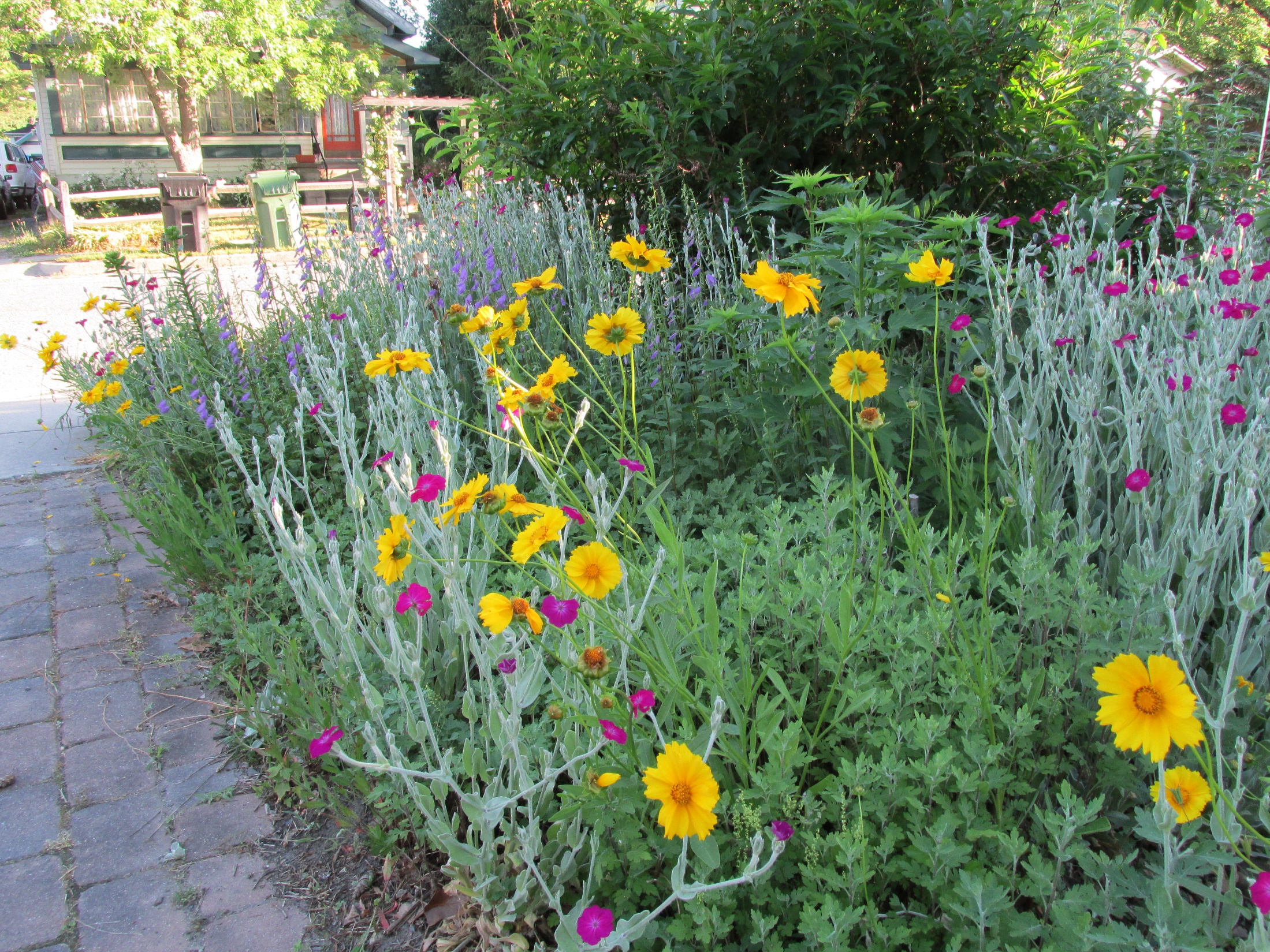 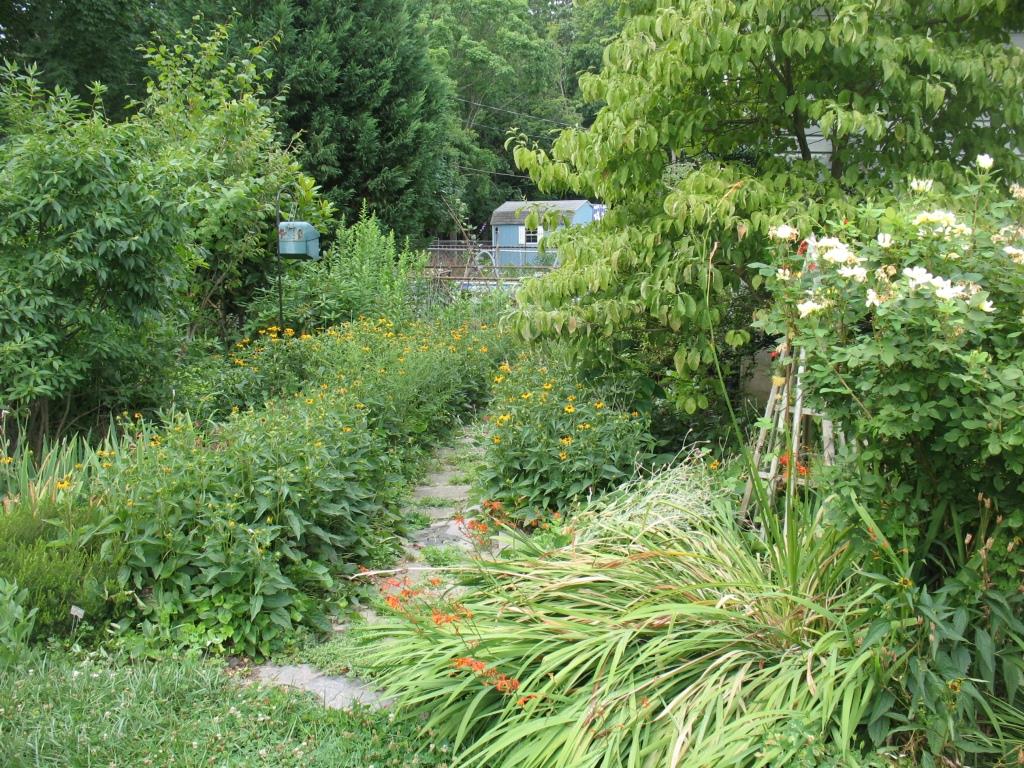